“School”level: 8th formteacher: I. P. Polyatykina2009-2010
Our school
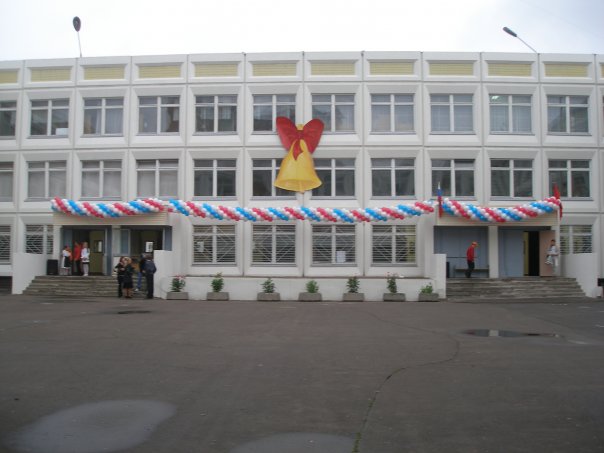 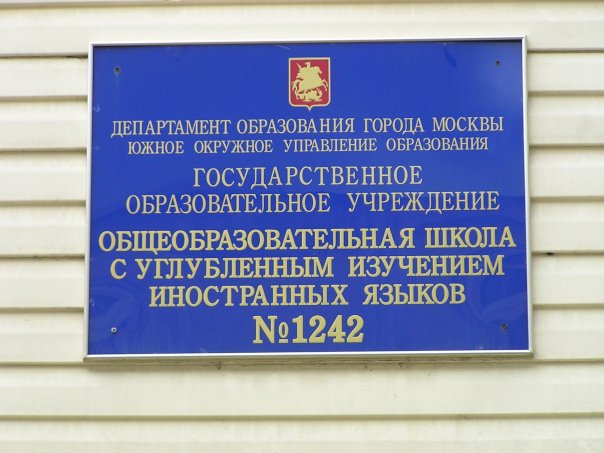 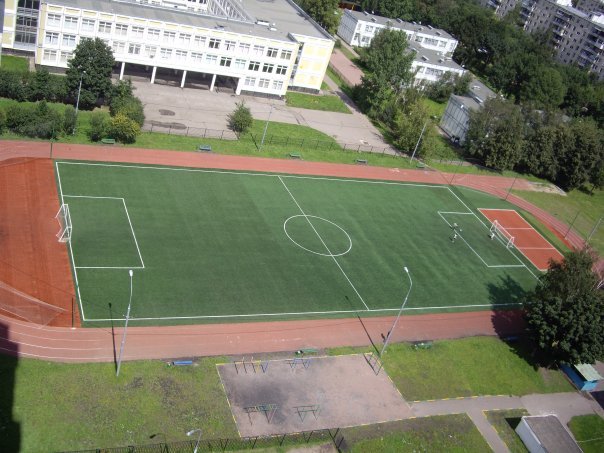 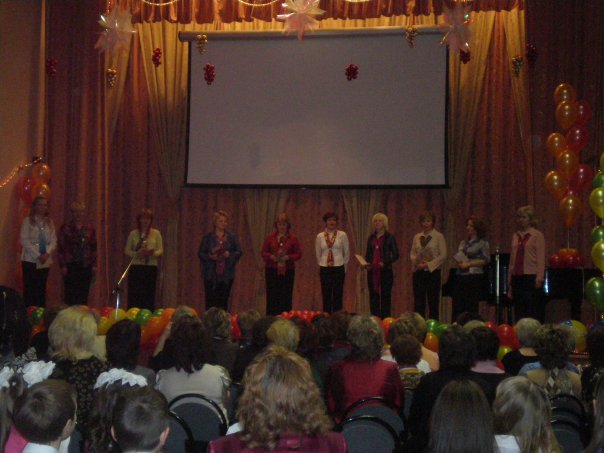 “The happiest years…”There is a saying in English, “Schooldays are the happiest days of your life”.Can you say that you are happy at school?
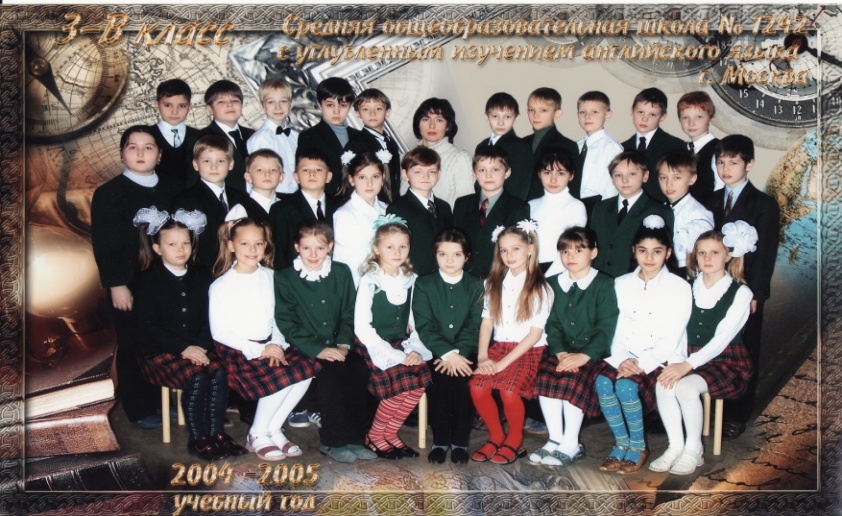 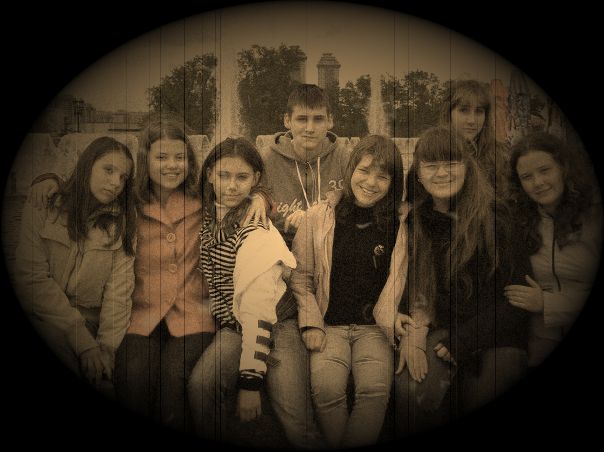 Our problems
What are the reasons of the problems?What are the consequences?
Survey on school subjects: Maths and Sciences(25 students were questioned)
Survey on school subjects: social studies(25 students were questioned)
DRAWING A CONCLUSION